Thinking Outside the Equation
Please feel free to sit anywhere you like and make yourself comfortable!
Let’s break some ice, shall we?
[Speaker Notes: Icebreaker/Introductions (4 Fours activity) 

Ask groups to engage in the 4 Fours activity and make sure they have introduced themselves to their table.

Whole group share

Lindsay and Cacey introduce themselves]
To begin thinking outside the equation, we need to establish some 
agreed-upon norms.
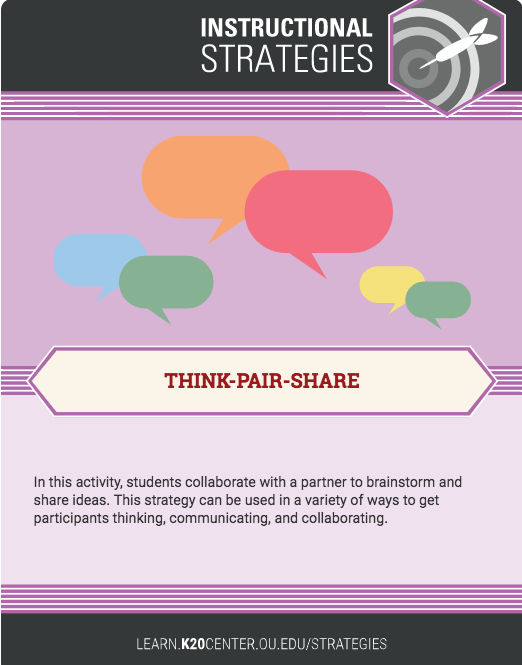 Round 1 

Think about what you need from us in order for this experience to be successful? (30 seconds)

Find an elbow partner and share your thoughts (1 minute)

Share with the whole group your expectations for our time together (2 minutes)
[Speaker Notes: Possible responses:
Resources
Tangible activities]
Round 2 

Think about what you need from each other in order for this experience to be successful? (30 seconds)

Find an elbow partner and share your thoughts (1 minute)

Share with the whole group your expectations for our time together (2 minutes)
[Speaker Notes: Possible responses:
Collaborative
Open and honest with each other about expectations]
Round 3 

Here are some expectations we have of you while you’re here.
[Speaker Notes: Active participation
An open mind
Willingness to try
When introducing the session make sure it is explicitly stated that they will experience disequilibrium while exploring]
Mindset
[Speaker Notes: Mindset:

Briefly outline what we are going to talk about in this  learning activity. 
5E format 
An opportunity to be reflective on your practice and your school’s philosophy.]
Engage
I Think/We Think
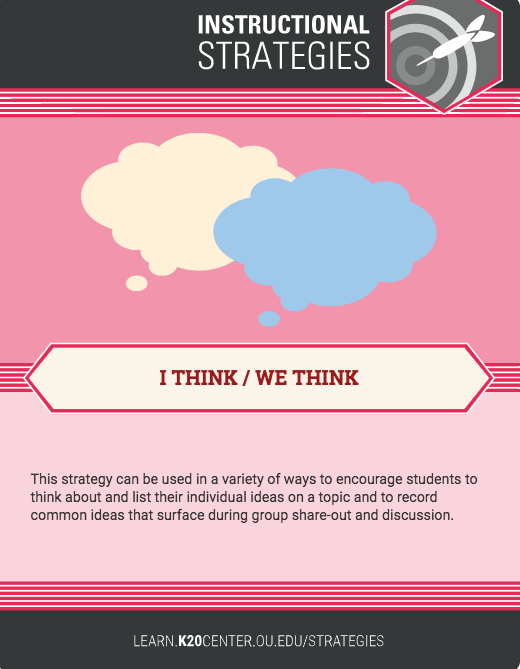 What is your school’s mindset towards mathematics?

What does your typical day look like?

What are your expectations for your students?
[Speaker Notes: Template for t-chart can be found here: https://drive.google.com/drive/u/0/folders/1tLKeSHoSvGuFb0JC81HbrSxL4NFr22PA]
Explore/Explain
What is growth mindset?

	Jigsaw

	Discussion

	Clarification
[Speaker Notes: Ask participants to break into groups of 4

Distribute excerpts from 4 articles to have teachers read (These should be short).

Ask teachers to decide on two or three main ideas from their article.]
Extend
Where are we going?
As we move through activities, be thinking about what shifts would need to take place in your classroom and school (that you can control). 

Parking lot:
Keep these ideas/things in mind as we move through our time together.
[Speaker Notes: Objectives/instructional slides - introduce research and consider the shift in your classroom that might need to take place.]
Spatial Reasoning:
Droodles & Unit Origami
[Speaker Notes: Mindset:

Briefly outline what we are going to talk about in this  learning activity. 
5E format 
An opportunity to be reflective on your practice and your school’s philosophy.]
Droodles
Select a droodle from the table at the front of the room.
Analyze the droodle and be ready to discuss what you’ve observed.
Engage
Analyzing Droodles

	What patterns did you notice?

	What geometric patterns are present?
	
	What do you think your students would see?
Explore
Unit Origami
What is unit origami?
Directions:
Using the handout, follow the steps to create one star building unit (We’re here to troubleshoot!)
Make five more!
	Construct a cube
Analyze

	Unfold your star building unit.

	What do you notice?

	What geometric shapes are present?
Explore
Share/Discuss

What would happen if the size of the paper changed?
Is the volume a function of the size of the paper?
Does doubling the size of the original square double the volume of the cube?
How would the areas of the face of the cube change if we had used 16-inch squares?
Explain
Extend
Reflect/Break
Thinking about growth mindset in your practice, what things would you need to change and how would you change them in order to implement this task?

What mathematics are students being engaged in?

In what ways was this task low floor/high ceiling?

What was the task? How is it meaningful to students? How can you implement this into your class with your students? 

What standards were addressed within this activity for my grade level?
Extend
Parking Lot
Take a few moments to reflect on our time together so far.

Use the parking lot to jot down activities, thoughts, and resources you have found to be insightful.
Non-routine Geometry
[Speaker Notes: Non-routine Geometry:

Participants work in groups and think outside the box to solve problems (1-4-5 square, geometry brain teaser, or how many squares or rectangles, area of trapezoids on graph paper).]
Engage
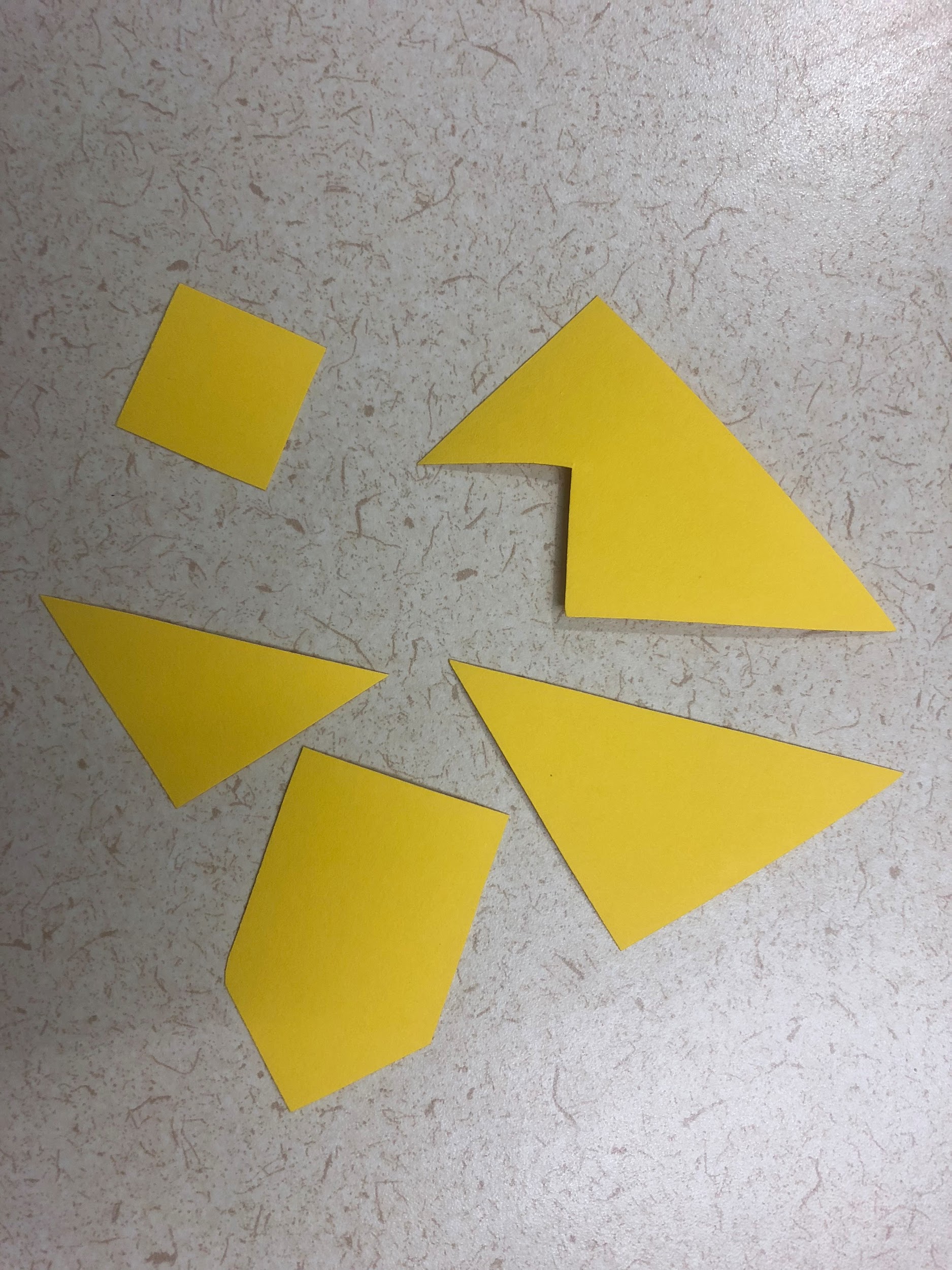 1-4-5 Square
With your small group complete the following tasks:
Task 1: Make a square using only 1 piece.
Task 2: Make a square using 4 pieces.
Task 3: Make a square using all 5 pieces.
[Speaker Notes: Task can be found at https://mathequalslove.blogspot.com/2015/05/1-4-5-square-puzzle-challenge.html]
Explore (literally)
3-2-1 Launch Lunch
Before we break for lunch, you have a task to do while you’re out and about in Norman. 

Geometry Scavenger Hunt

https://tinyurl.com/2018geoscavengerhunt
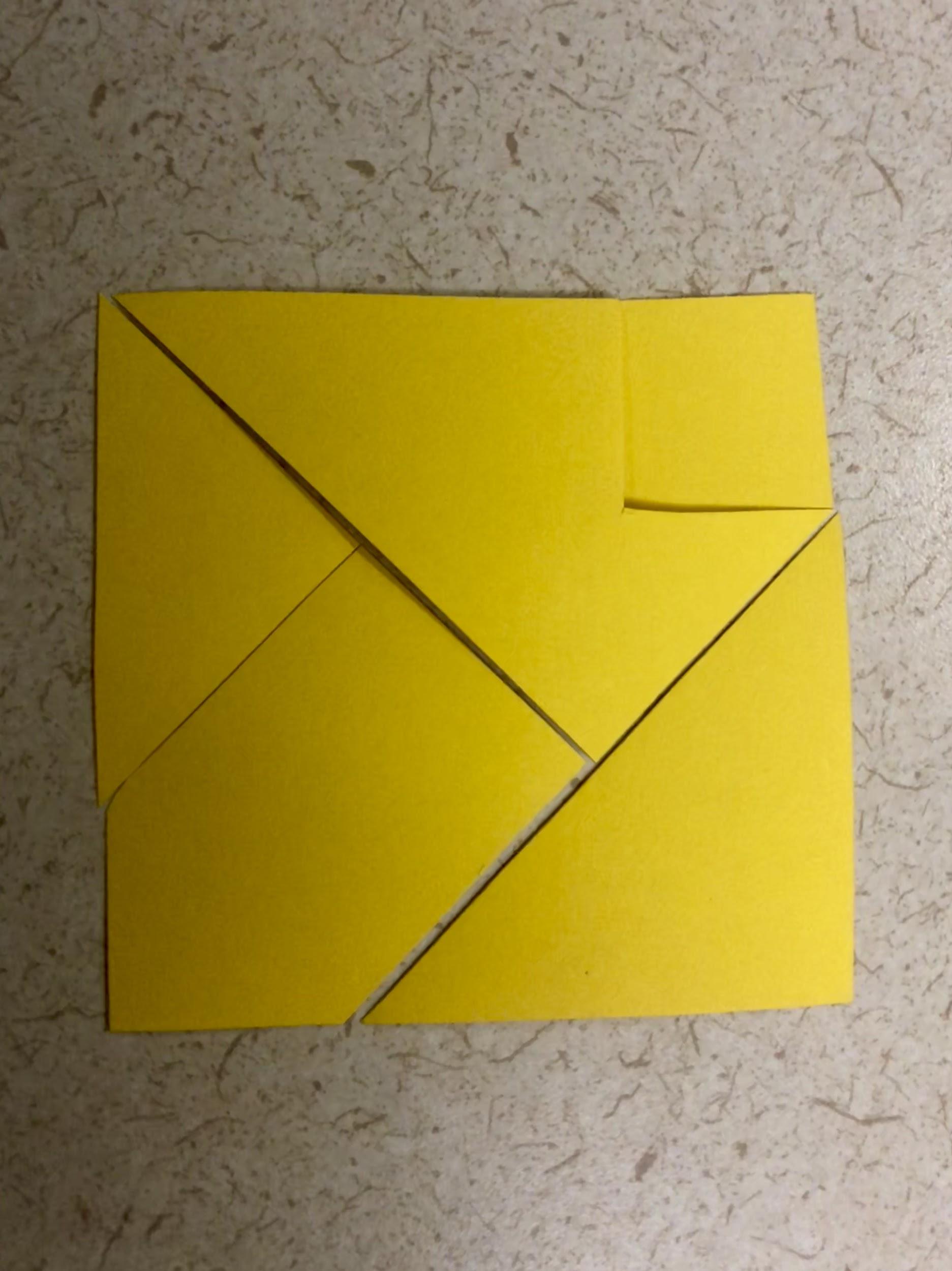 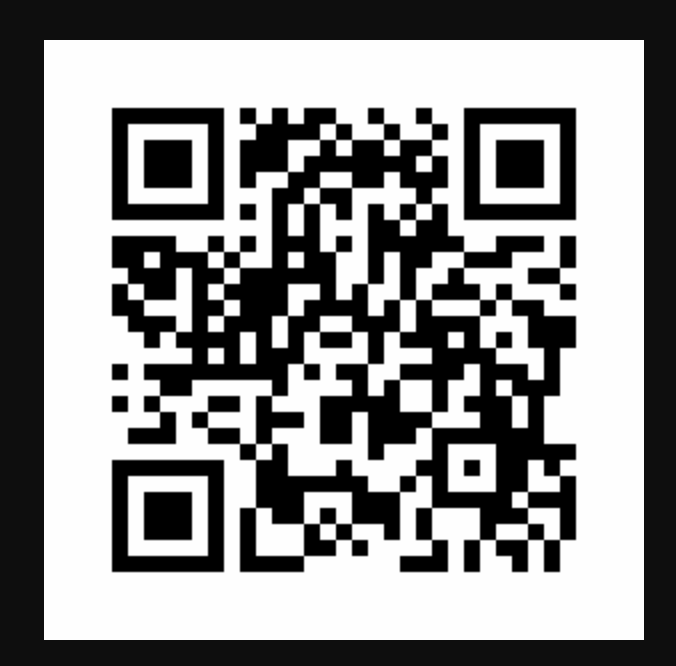 [Speaker Notes: While at lunch, locate and take pictures of the items items listed on the Geometry Scavenger Hunt Checklist.]
Welcome back!
Presentation of Photos

	What did you learn/notice about the activity?
Explain
Reflection

Thinking about growth mindset in your practice, what things would you need to change and how would you change them in order to implement this task?

What mathematics are students being engaged in?

In what ways was this task low floor/high ceiling?

What was the task? How is it meaningful to students? How can you implement this into your class with your students? 

What standards were addressed within this activity?
Extend
BREAK!
Engage
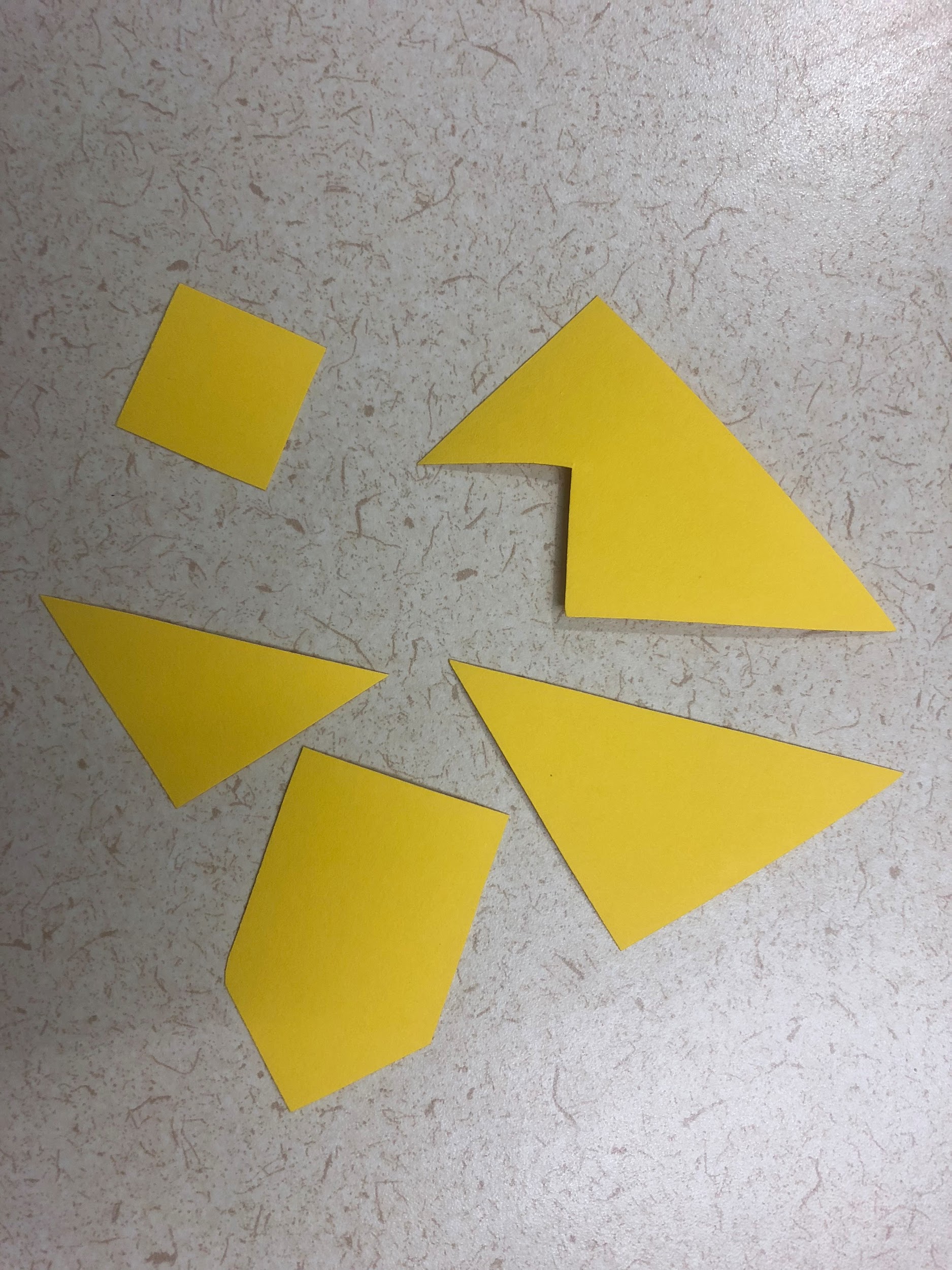 1-4-5 Square
With your small group complete the following tasks:
Task 1: Make a square using only 1 piece.
Task 2: Make a square using 4 pieces.
Task 3: Make a square using all 5 pieces.
[Speaker Notes: Task can be found at https://mathequalslove.blogspot.com/2015/05/1-4-5-square-puzzle-challenge.html]
Explore (literally)
3-2-1 Launch Lunch
Before we break for lunch, you have a task to do while you’re out and about in Norman. 

Geometry Scavenger Hunt
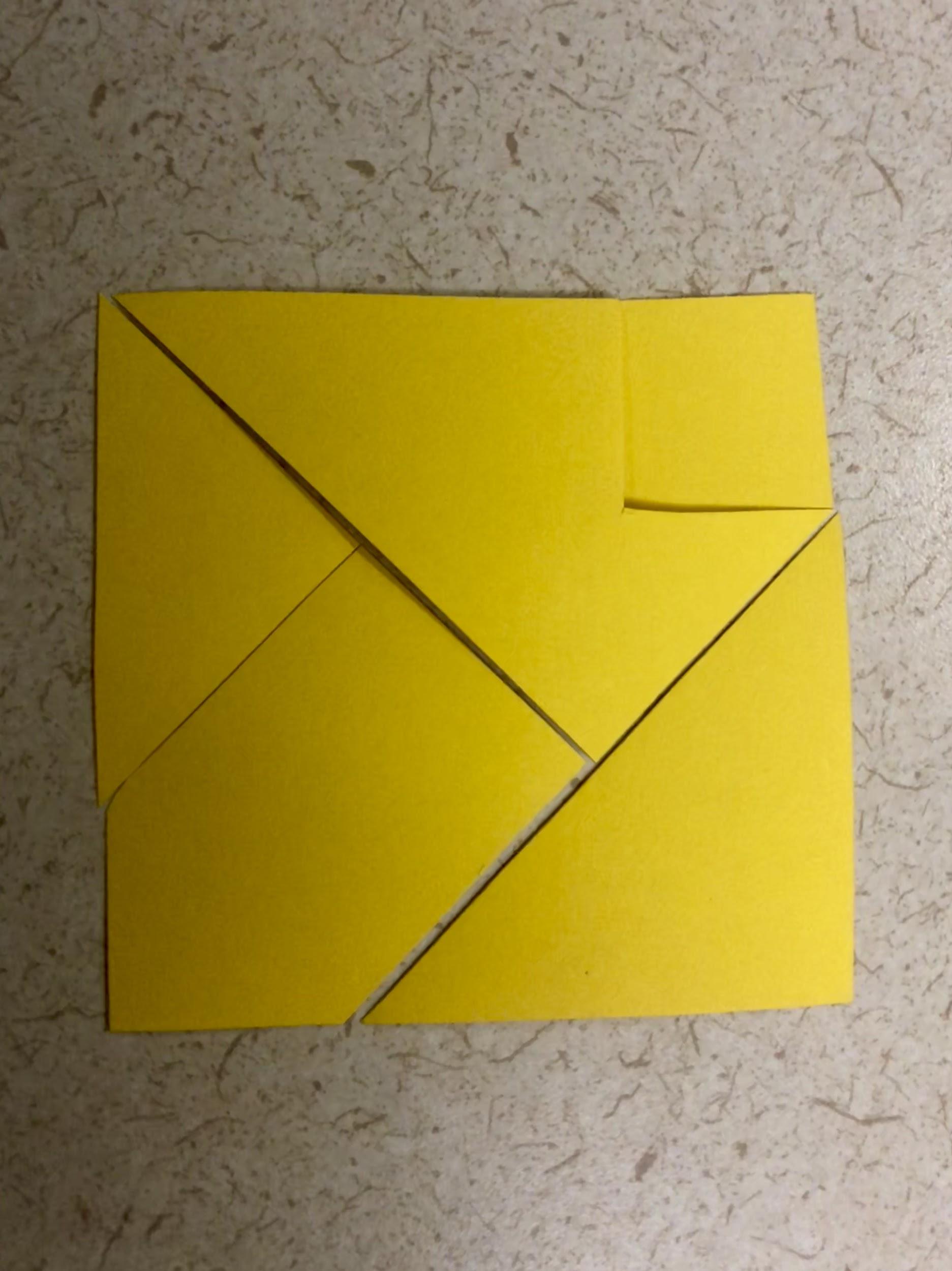 [Speaker Notes: While at lunch, locate and take pictures of the items items listed on the Geometry Scavenger Hunt Checklist.]
Explore (literally)
Instructional Strategy Note Sheet
Break up into small groups.

Discuss in teams instructional strategies that have been used.
What might you implement into your classroom?

Discuss in teams learning activities used so far.
What might you replicate/modify in your classroom?
Sequences and Series Art
Transitioning from geometry to algebra with art!
[Speaker Notes: Handout sequences and series art project 

Ask participants to choose one of the shapes to explore:
	Nested squares
	Fibonacci 
	Sierpinski
	Koch]
Homework

How can we take and redefine/reuse/recreate textbook problems and make more unconventional with a low floor/high ceiling? 

Tomorrow bring your ideas, problems, projects, etc. with you.
Thinking Outside the Equation: Day 2
Please feel free to sit anywhere you like and make yourself comfortable!
Collective Brain Dump
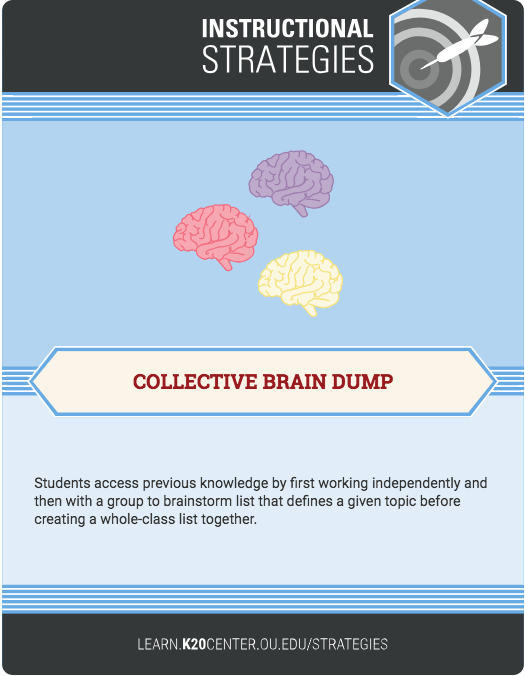 Yesterday we talked a lot about growth mindsets and engaged in several learning activities to begin thinking about non-routine mathematical tasks.

Working individually, you have 2 minutes to create a list that represents your knowledge of the topic (so far).
[Speaker Notes: Teachers provide an artifact (preferably a graphic representation like a video, image, etc.) that represents a specific topic. Individual students brainstorm independently, collaborate in small groups, and share with the whole group. 
PROCEDURE
Provide an artifact that triggers students' memories.
Students have 3-4 minutes to create a list that represents their knowledge of the topic the artifact represents. 
Arrange students into small groups.
Students collaborate with their groups to share knowledge and add to their lists.
When groups seem to be done sharing with one another, have each group share their knowledge with the whole class.
As groups share, write list items on the board or projector to create a whole-class product.
Using the whole-class list, address misconceptions and gaps in knowledge.]
Sharing Ideas
	
 	Small group discussion. 

	Reduce your lists to just a few key points

	Share as a whole group

	Clarify Misconceptions
[Speaker Notes: Number participants to mix things up!]
Non-routine Tasks

As mathematics teachers, our job is to “sell a product to a market that does not want it, but is forced by law to buy it” (Meyer, 2010).
Engage
Mobius Madness
[Speaker Notes: Create a Mobius Strip
Draw a line down the center. What happened? Why do you think this happened?
We’re going to cut down the line, what do you think will happen?
What actually happened?
Create a second Mobius Strip
This time cut it one third from the edge (stay one third from edge all the way around.
What happens?
Can you see which parts of the new object are made from which parts of the original mobius band?
Create third mobius band and a loop with no twist (both need to be the same length)
Tape the two objects together at right angles
Cut down the middle of each object
What happens?
Bring in Klein bottle and talk about this being a four-dimensional representation]
Problem Solving

Three Tasks in 45 minutes
Explore
[Speaker Notes: Hexominoes
Quadrilaterals task
Four Women Crossing the bridge]
Explain
Presentation
What did you learn in your task?

	What surprised you?

	Where did you use problem solving?
Reflection

Thinking about growth mindset in your practice, what things would you need to change and how would you change them in order to implement these tasks?

What mathematics are students being engaged in?

In what ways was this task low floor/high ceiling?

What was the task? How is it meaningful to students? How can you implement this into your class with your students? 

What standards were addressed within this activity?
Extend
More (Yes, more) Non-routine Tasks
Engage
At your table you will see a set of four coffee stirrers and an object. 

Use them to form this shape:
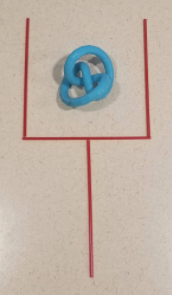 Engage
In only TWO moves, rearrange the stirrers so that the object is on the outside of the stirrers, while preserving the image of the sticks.
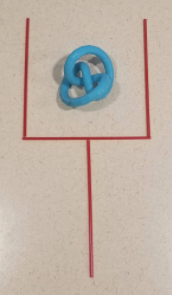 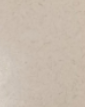 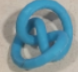 Explore
I Notice/I Wonder
As you are working through each station, you have some metacognitive work to do!

At each station jot down what you notice about the task that makes it non-routine

At the same time, if you have wonderings about what this might look like in your class, jot that down too!
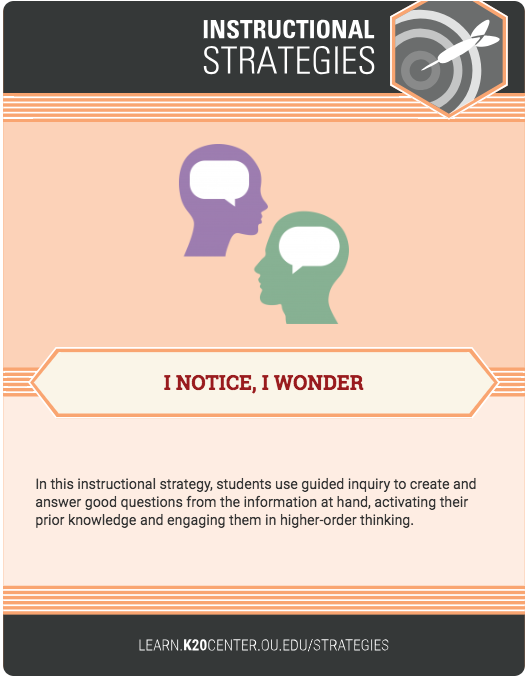 [Speaker Notes: Around the room you will find stations with non-routine tasks. 

You have approximately 15 minutes to work through each station before we switch. 

If you don’t finish its ok

Paper folding task (Geometry)
 
Squares to Stairs (Algebra)

Square packing problem

Clinometers or ADA Accessibility?

Hexaflexagons?

Pascal’s Triangle http://www.geometer.org/mathcircles/pascal.pdf 









, it’ll be OK!]
Discussion from I notice/I wonder
	
In groups of three or four, discuss what you noticed? (5 minutes)

	What are you wondering? (5 minutes)

	Whole group discussion (5 minutes)
[Speaker Notes: For whole group discussion add these:

What did you notice about the way questions are framed?
What did you notice about the accessibility of the assignment?]
Remember your homework assignment from last night?
[Speaker Notes: If you brought your own tasks, set them up in state room

Working in groups of  3, find one of your group member’s tasks. Work for 15 minutes making this task non-routine

Switch to your next group member’s task (15 minutes)

Finally, move to your third group member’s task. ions around th]